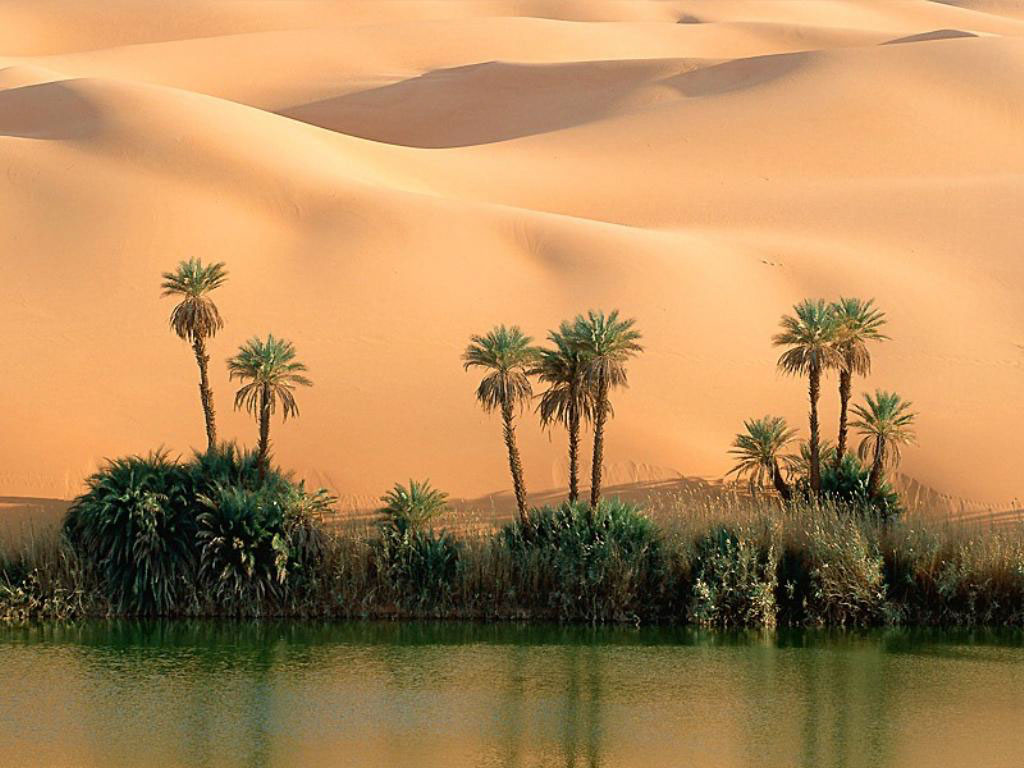 А Ф Р И К А
Учитель географии МОУ СОШ № 27
г. Нижнего Новгорода
Ларичева Е.И.
1. Представители какой природной зоны представлены на фото?
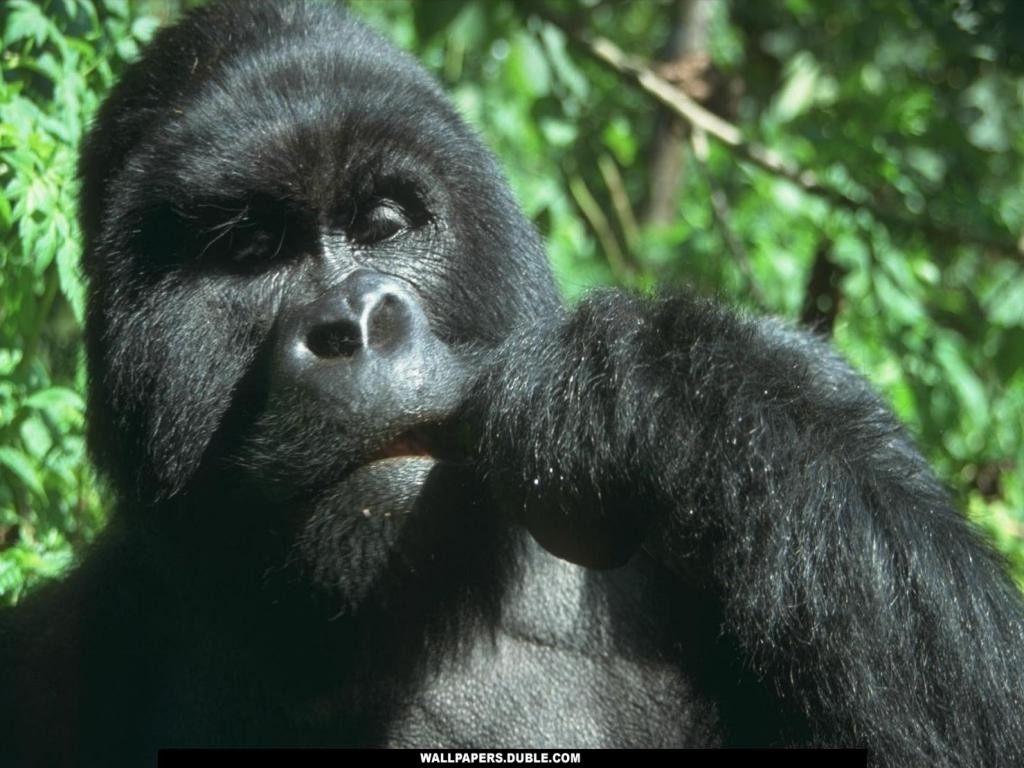 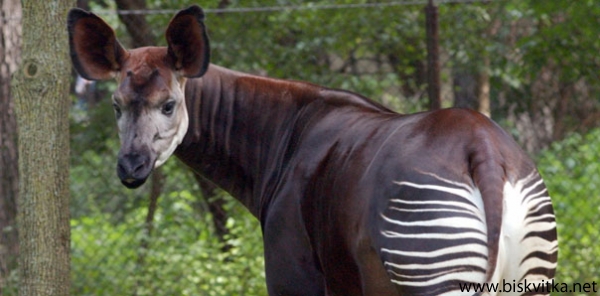 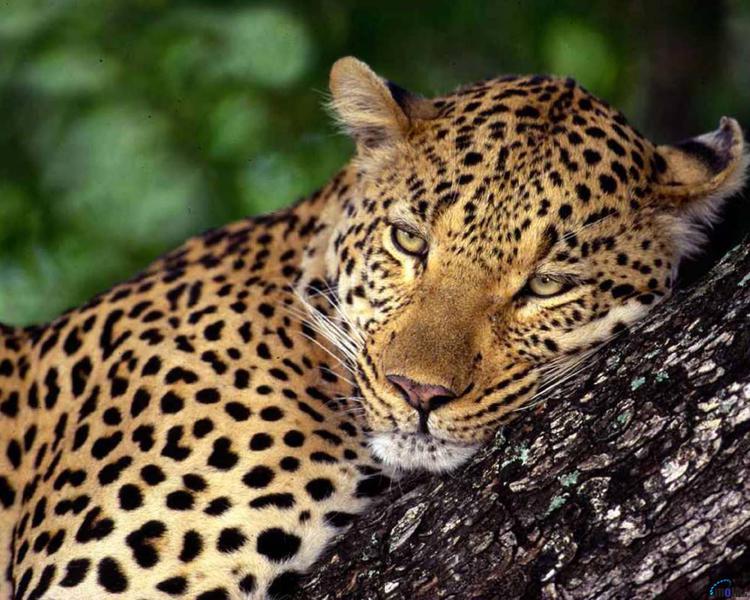 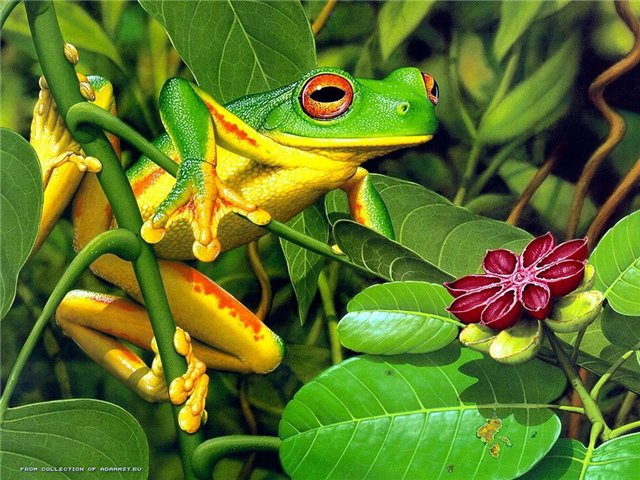 2. Эта природная зона занимает 40 % материка. Характерна 
смена сухого и влажного периодов. Это царство копытных 
животных.
О какой природной зоне идет речь?
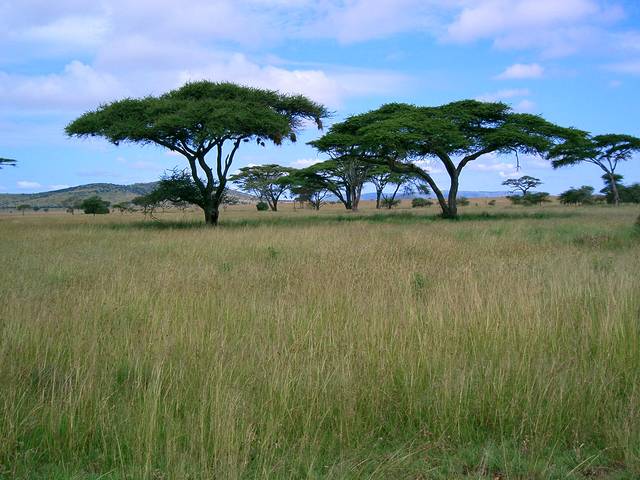 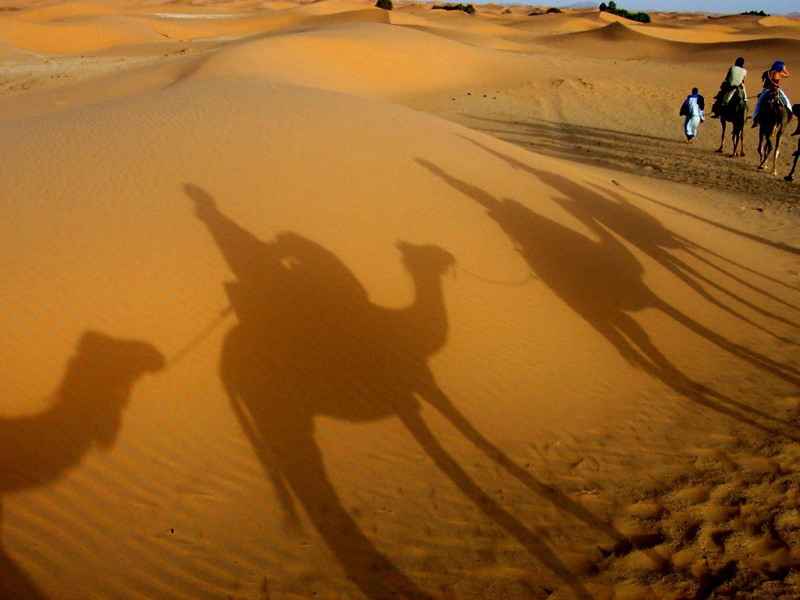 3. Какая природная зона изображена на фото?
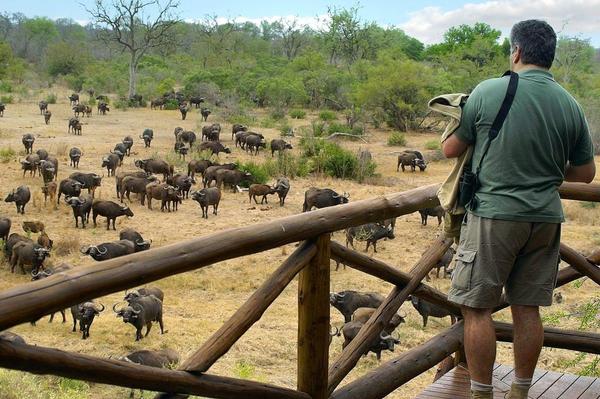 4. На фото представлен самый знаменитый национальный парк
Африки.
Как называется этот объект природы?
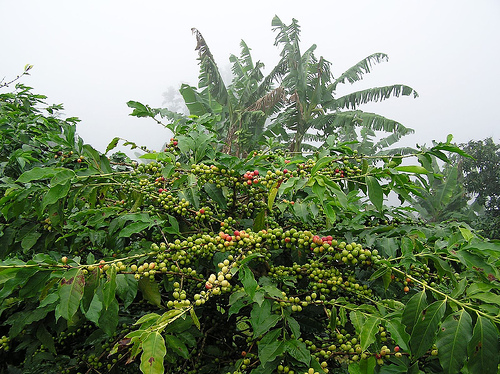 5. Знаменитые представители растительного мира
Африки.
А)…….
Б)…….
А
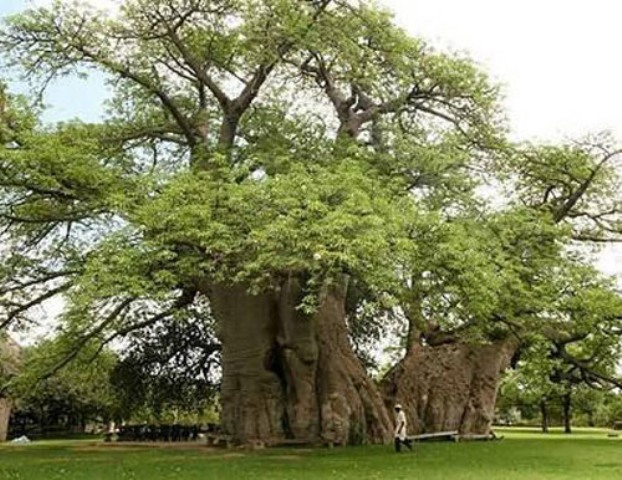 Б
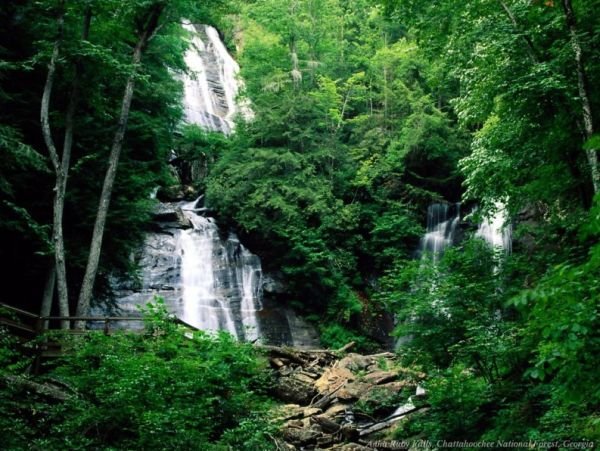 Проверка
1. Экваториальные леса.
2. Саванны и редколесья.
3. Пустыни.
4. Национальный парк Крюгера.
5. Баобаб.
6. Кофейное дерево.
0 ошибок –     «5»
1 ошибка –     «4»
2-3 ош.    -      «3»
Более 3 ош. – «2»
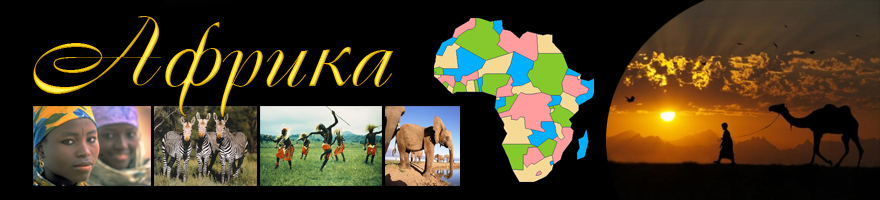 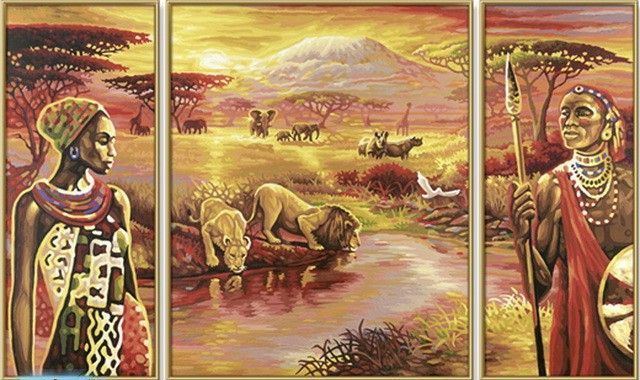 Население
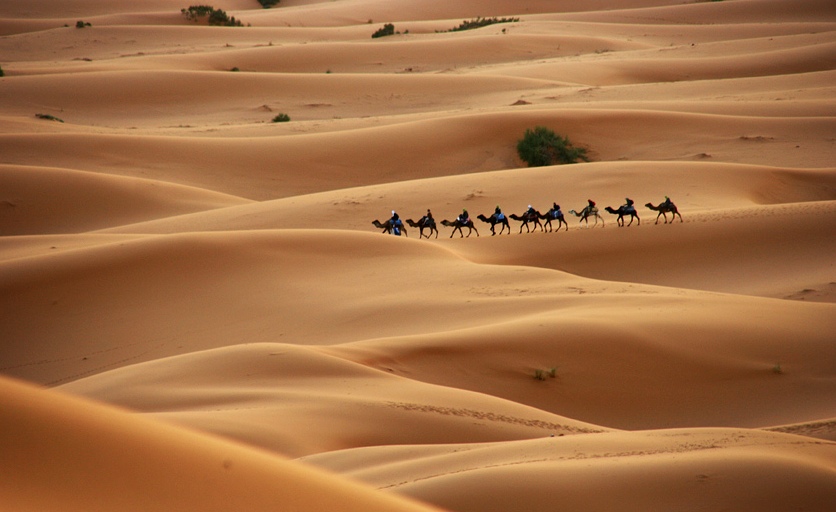 Африка является прародиной человека. В 1994 г. в Эфиопии ученые установили возраст останков древнейшего человека – около 4 млн. лет. 
Современный человек появился 11 тыс. лет.
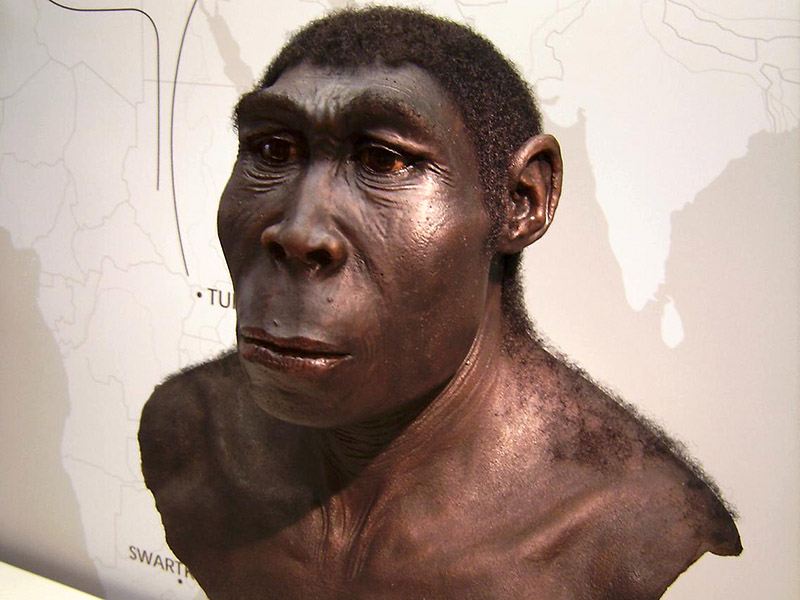 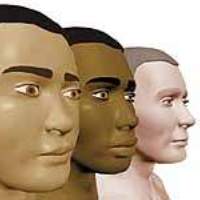 Народы Северной Африки
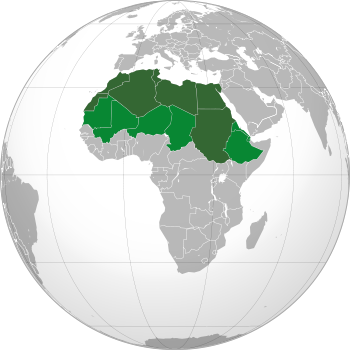 ПРЕДСТАВИТЕЛИ ЕВРОПЕОИДНОЙ РАСЫ: 
АРАБСКИЕ НАРОДЫ. Говорят на на арабском языке. Это египтяне, ливийцы, алжирцы.
 БЕРБЕРЫ – говорят на берберском языке.
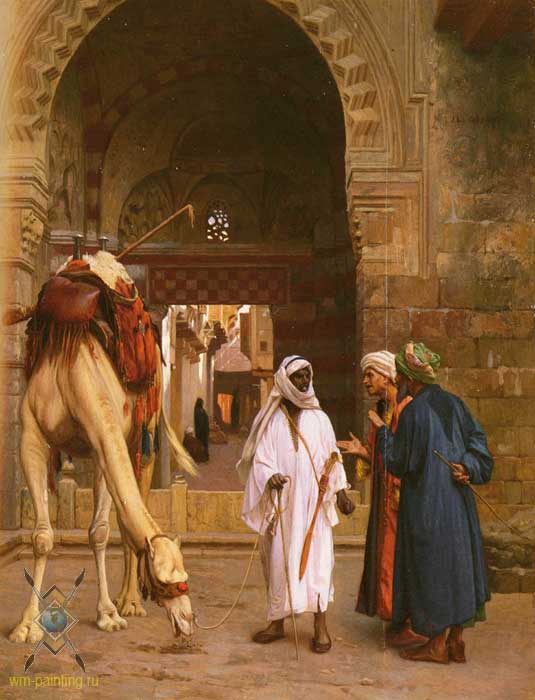 Характерные черты:
Смуглая кожа,
Темные прямые волосы,
Темные глаза,
Удлиненный череп,
Узкий нос,
Овальное лицо
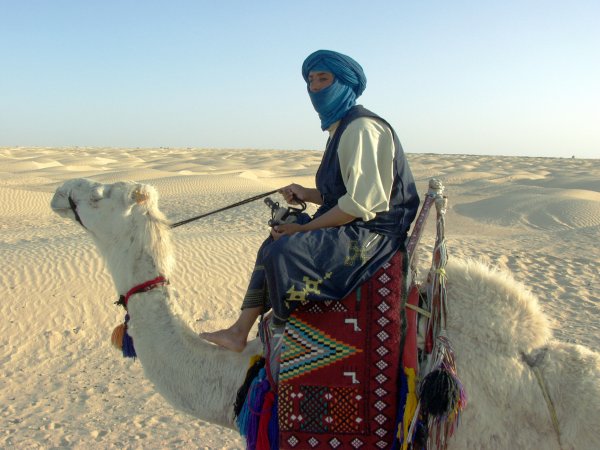 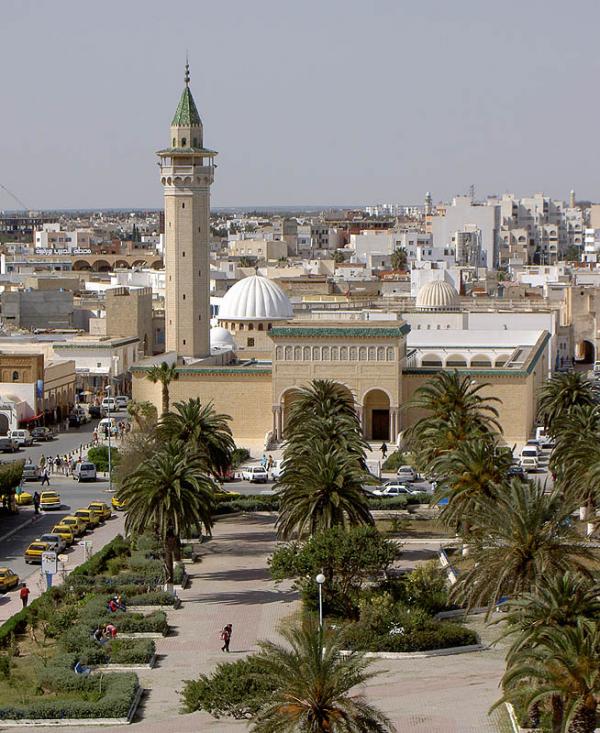 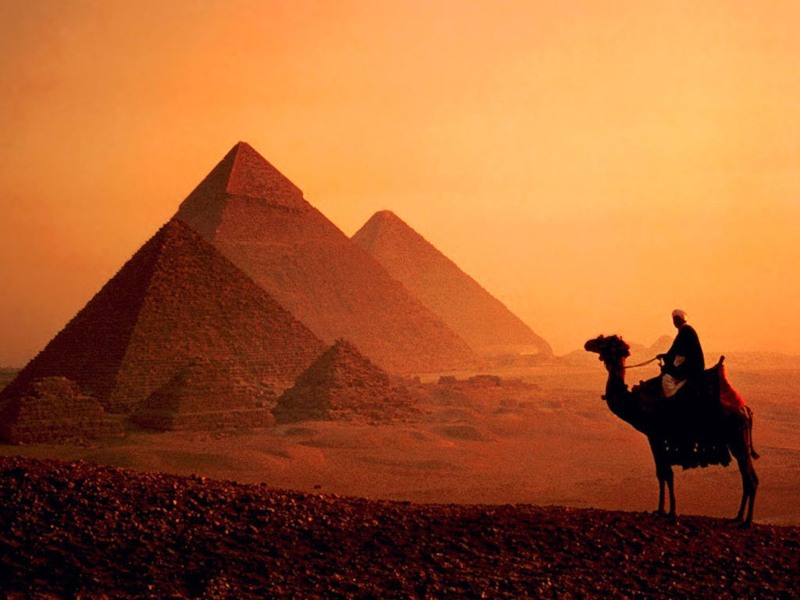 Египет
Поселение берберов
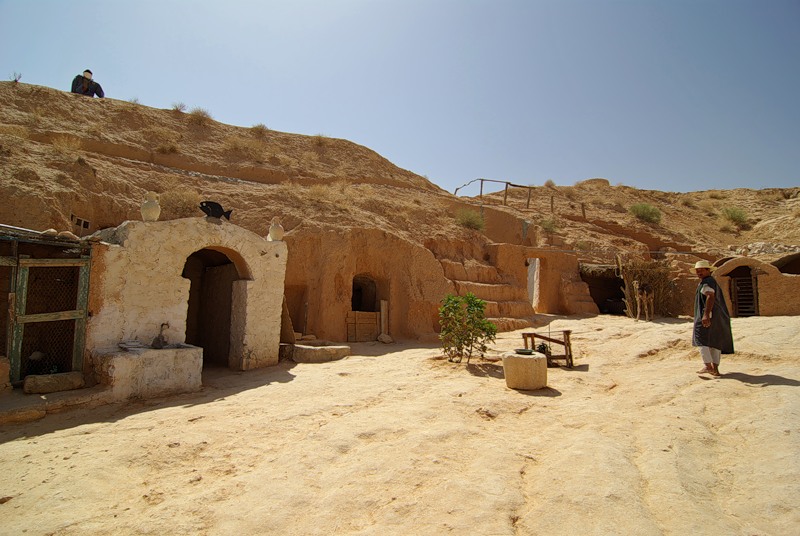 Арабские города
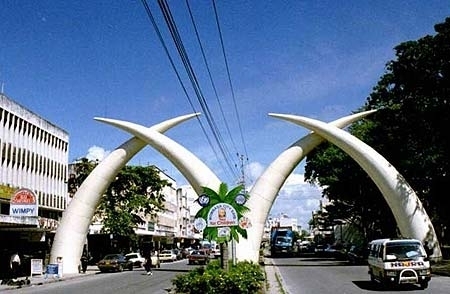 Народы Тропической Африки
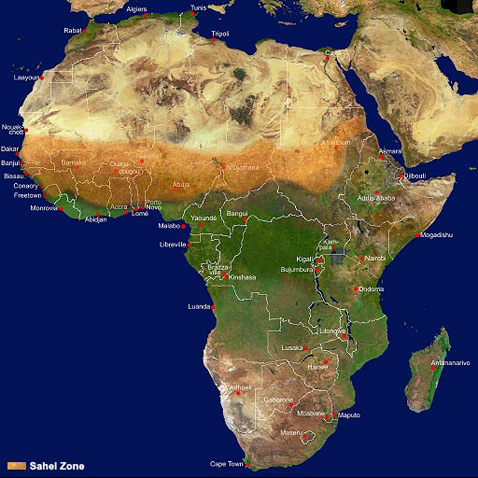 ПРЕДСТАВИТЕЛИ НЕГРОИДНОЙ РАСЫ:
Кожа черная, волосы густые, курчавые, большие губы, нос широкий
Тутси, химми, нилоты – самые высокие люди в мире. Средний рост – 180 – 200 см
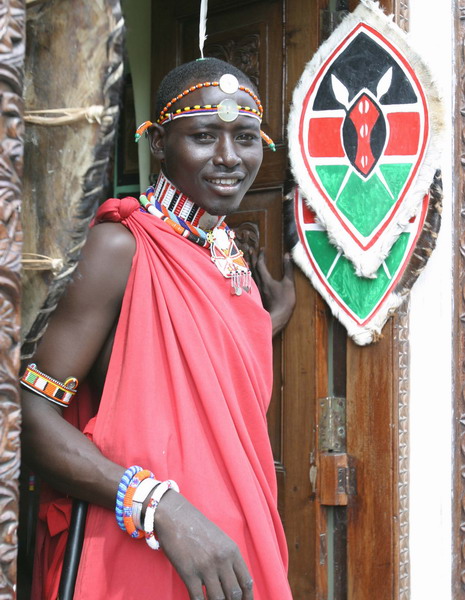 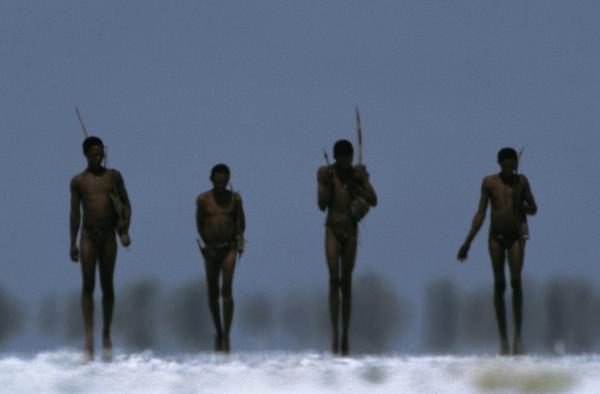 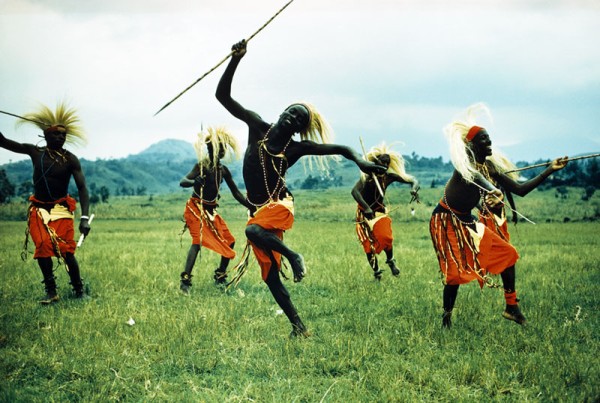 Народы Тропической Африки
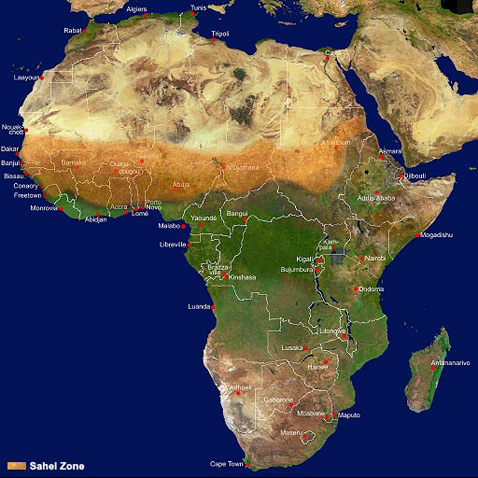 ПРЕДСТАВИТЕЛИ НЕГРОИДНОЙ РАСЫ:

 Пигмеи – самые малорослые люди на Земле. Средний рост ниже 150 см.
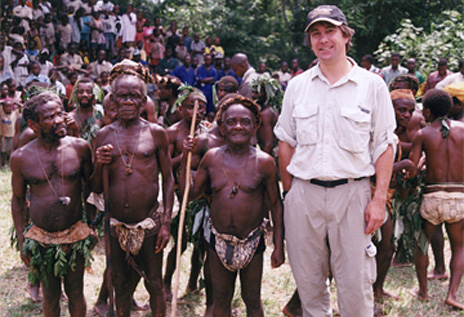 Поселение пигмеев
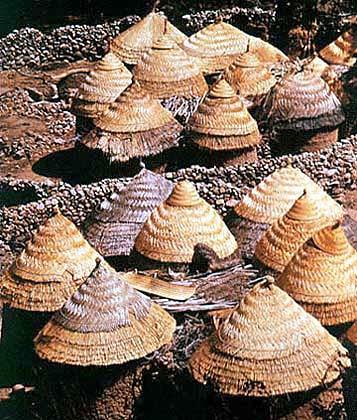 Проживают в экваториальных лесах
Народы Тропической Африки
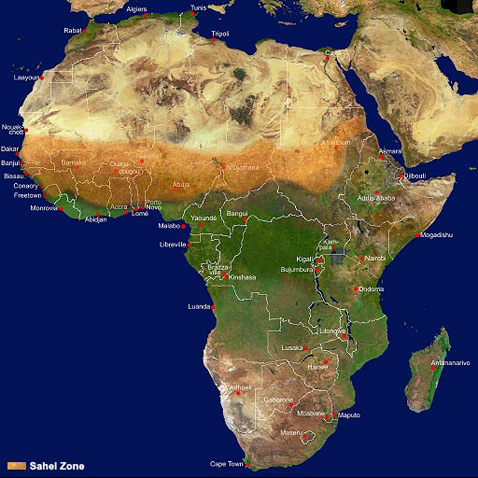 ПРЕДСТАВИТЕЛИ МОНГОЛОИДНОЙ РАСЫ:
 Бушмены и готтентоты.
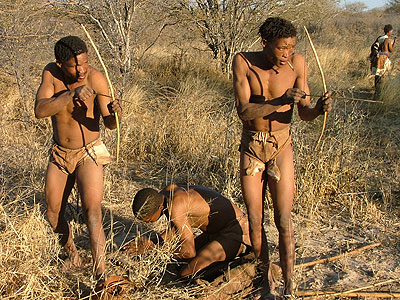 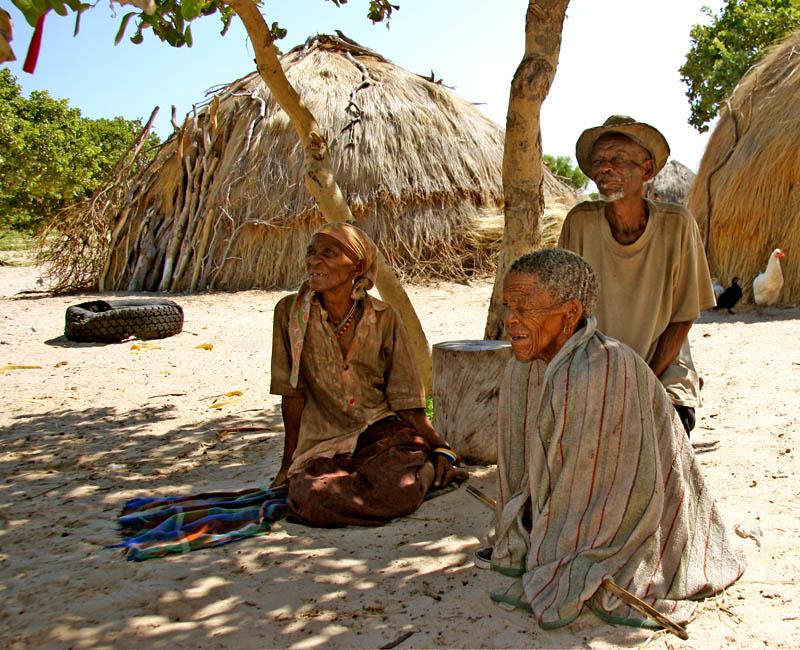 Характерные черты:

Желто-коричневый цвет кожи,
Широкое плоское лицо
Невысокий рост
Народы Тропической Африки
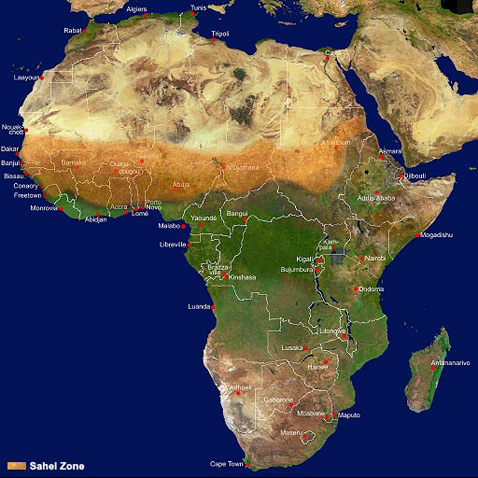 ЭФИОПЫ – ПРОМЕЖУТОЧНАЯ РАСА.
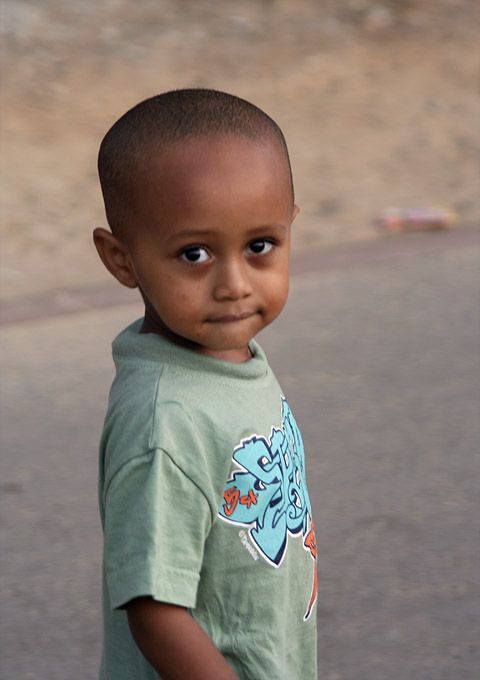 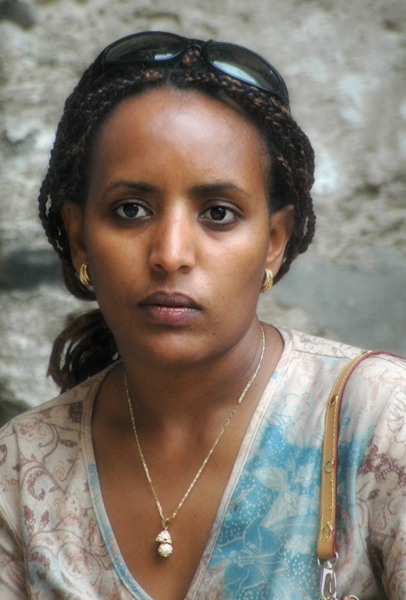 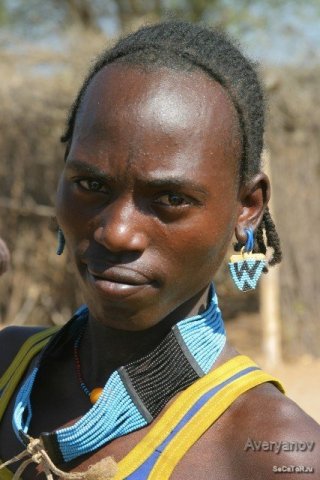 Характерные черты:
Кожа более светлая, но с красноватым отливом
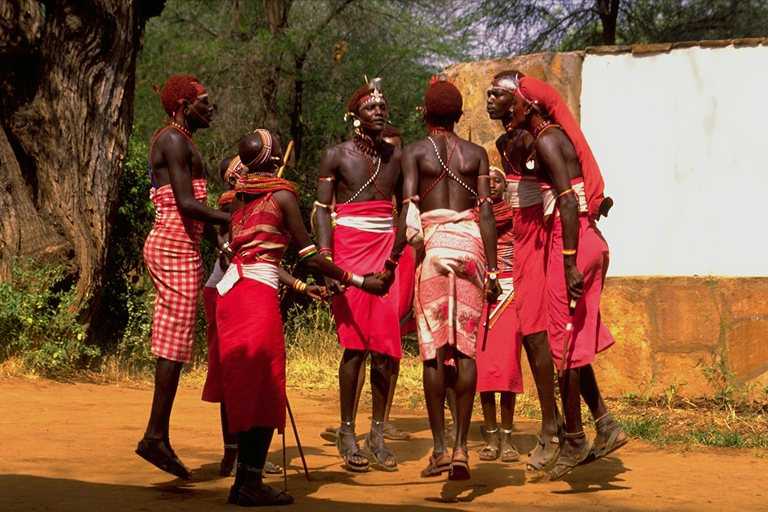 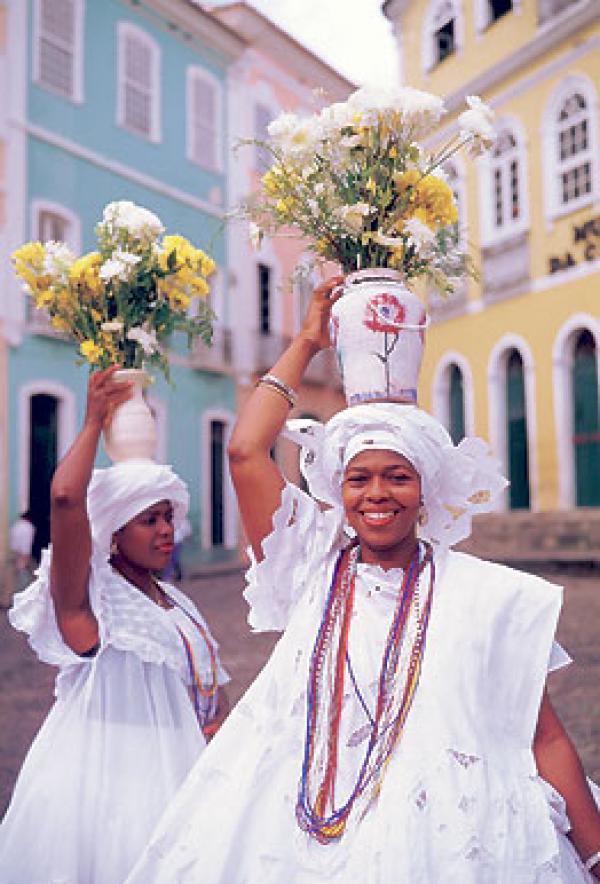 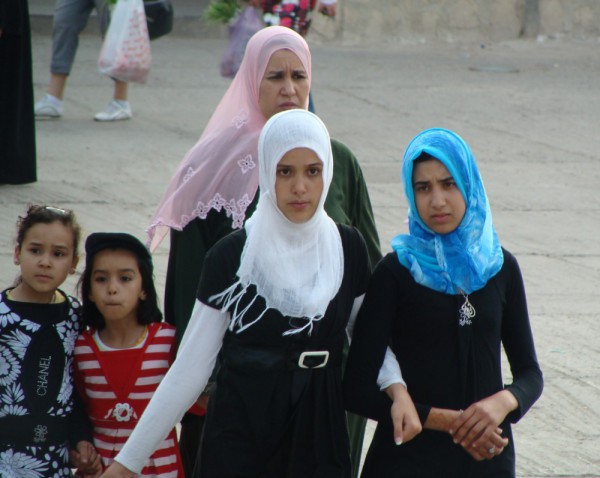 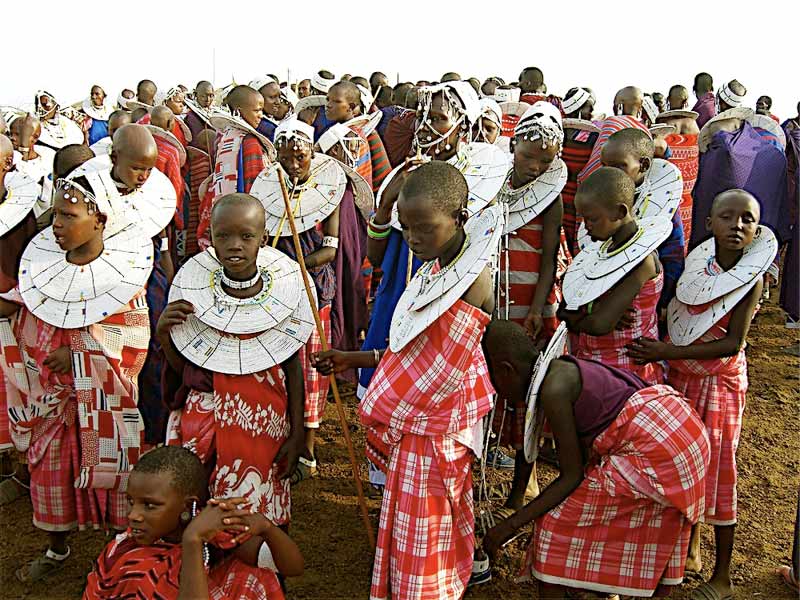 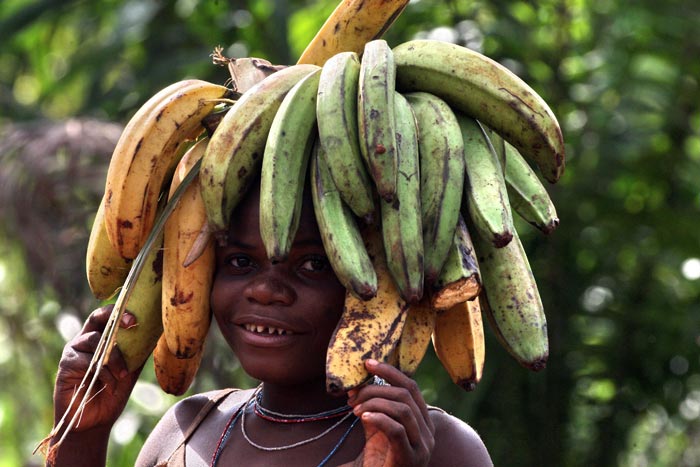 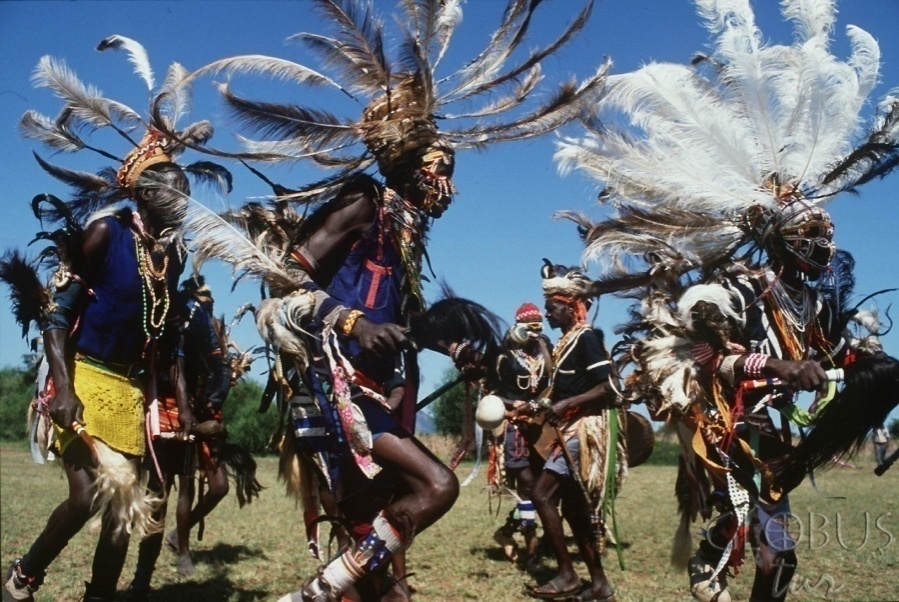 Население Юга Африки
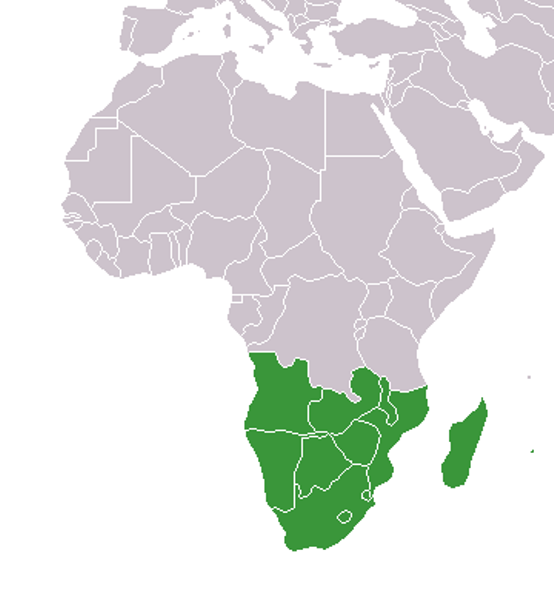 ПРИШЛОЕ НАСЕЛЕНИЕ – 
АФРИКАНЕРЫ, 
БУРЫ-  потомки переселенцев из Европы
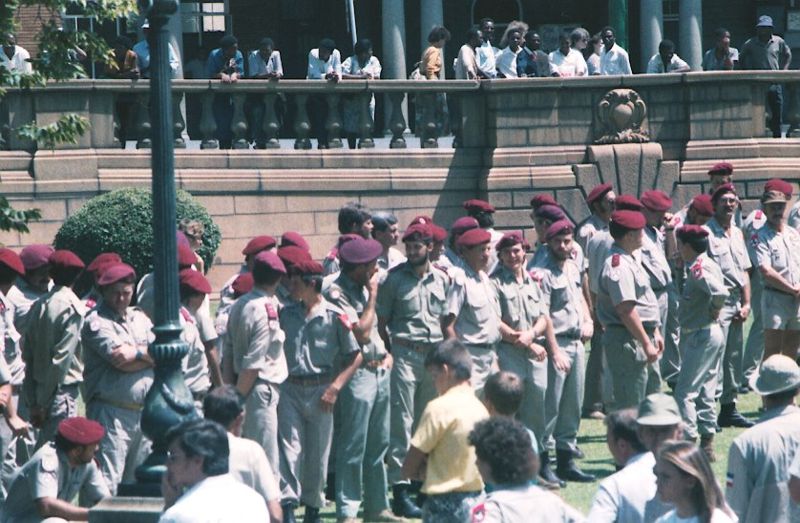 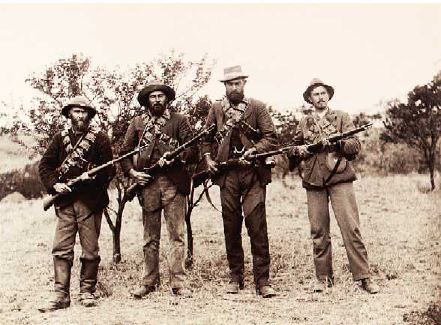 Численность и размещение населения
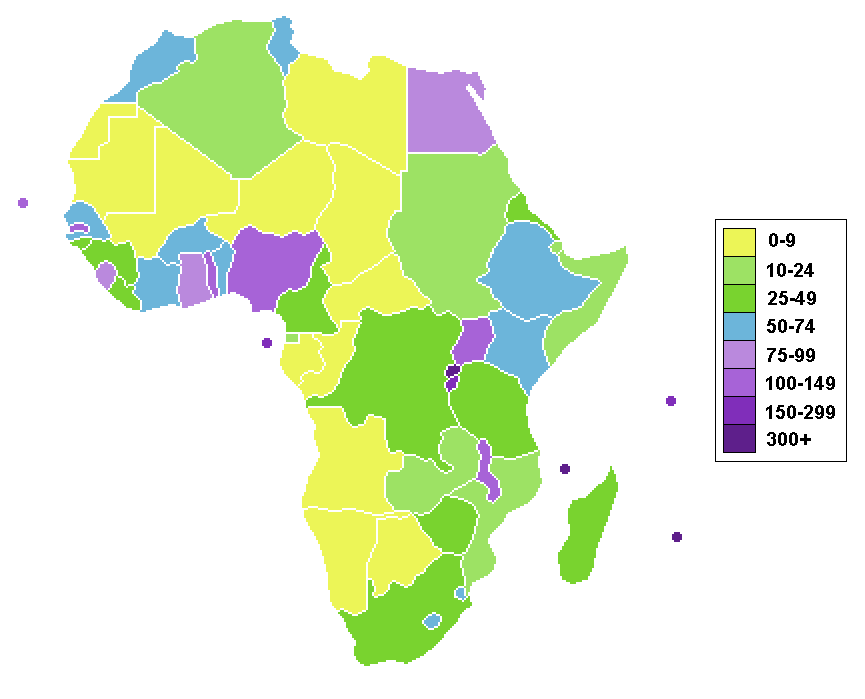 Численность населения Африки
800 миллионов человек
Карта плотности населения
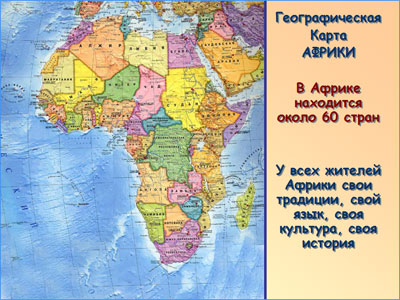 Регионы Африки
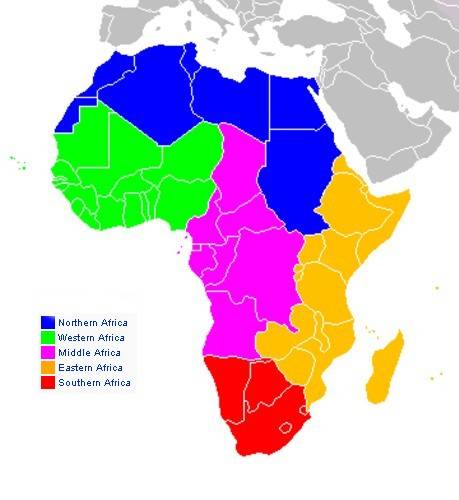 Северная
Западная
Центральная
Восточная
Южная
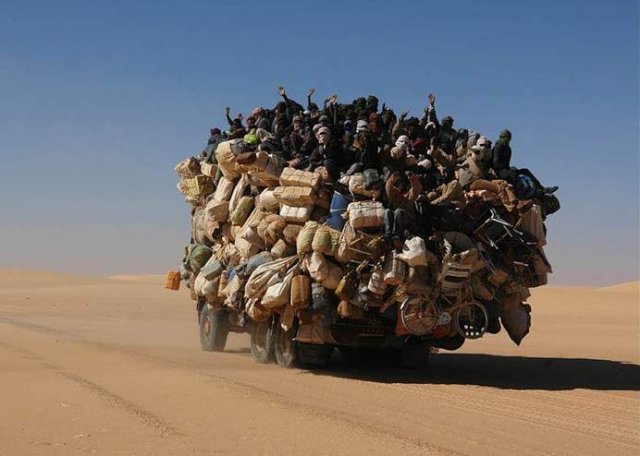 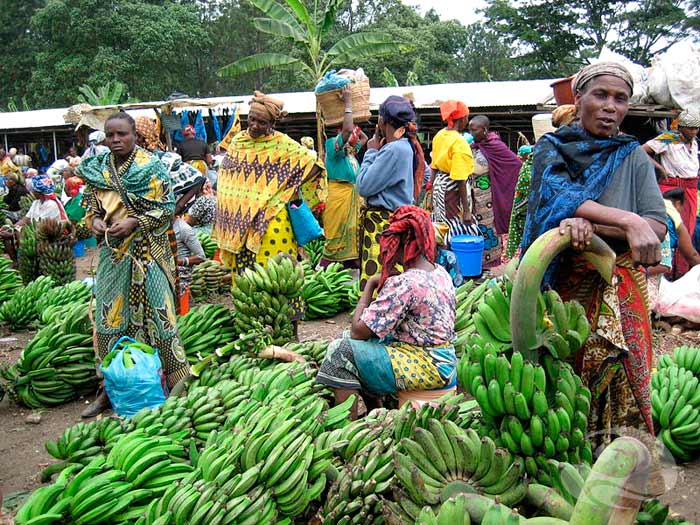 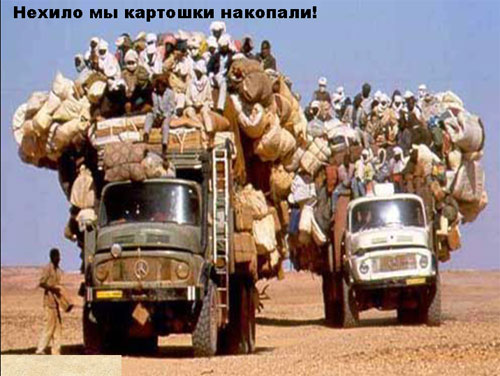 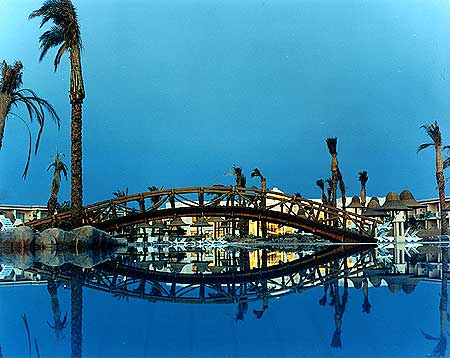 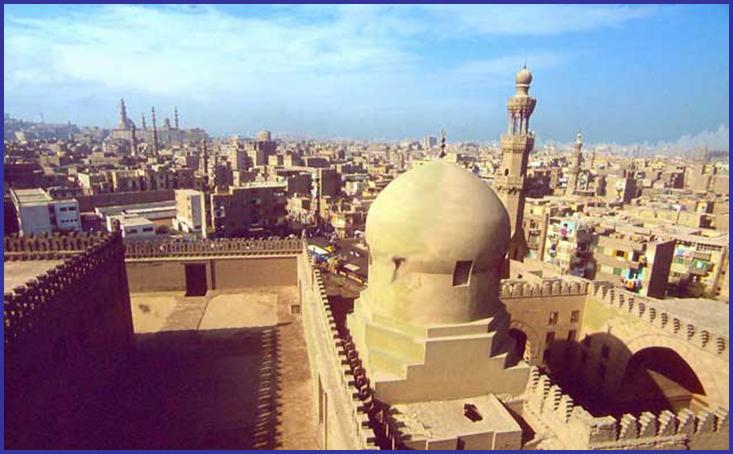 Проверка знаний
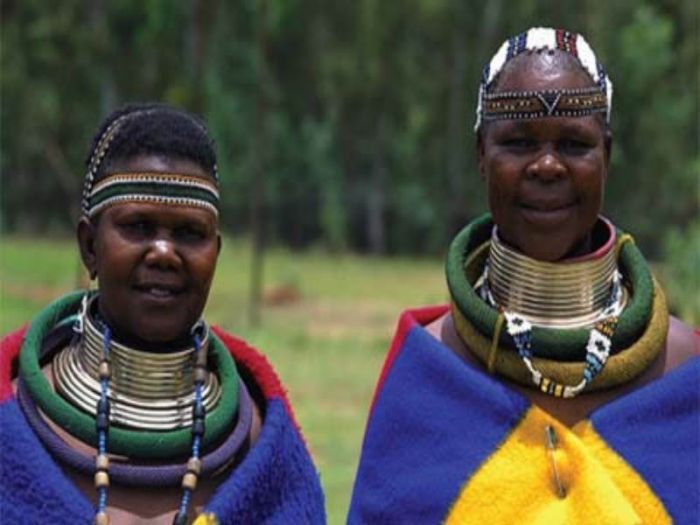 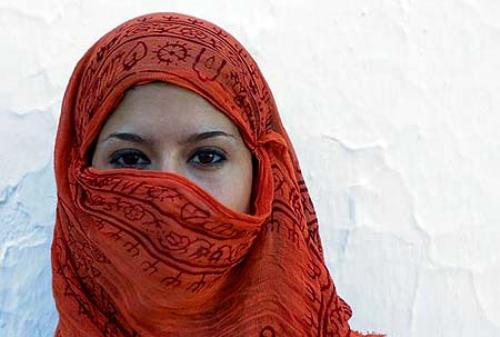 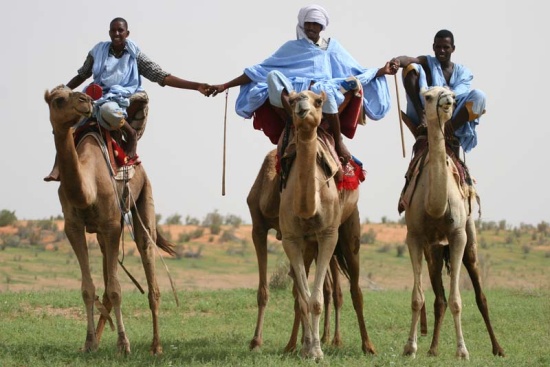 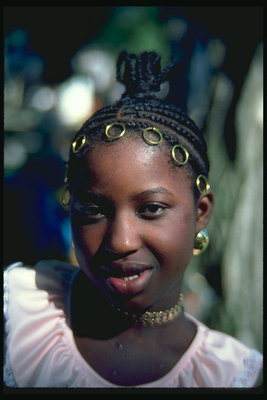 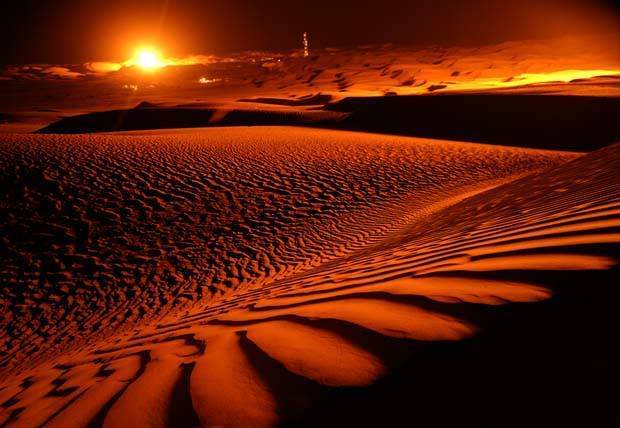 Домашнее задание
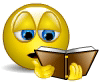 1. § 20
2. Ответить на вопросы стр.121
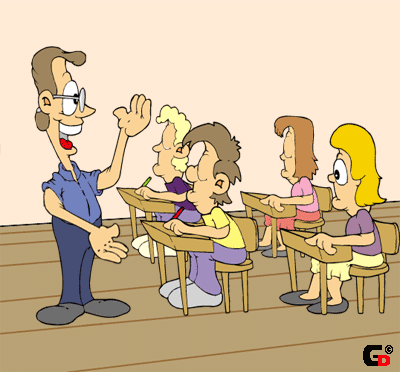